Community Outreach Committee Meeting Agenda
July 9, 2024, 1:00PMEcho Mountain Inn, 2849 Laurel Park Hwy, Laurel Park, NC 28739
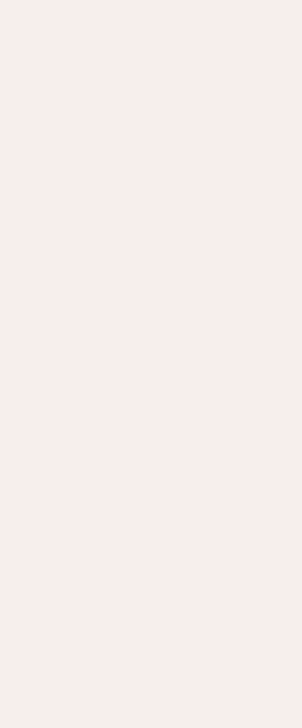 HCTDA Outreach Committee Members 

Travis Bonnema, Chair
Mel Ailiff
Robert Gunn
Merit Wolff

HCTDA Staff
Michelle Owens
Amy Boswell	
Julie Hayes

Paradise Staff
Kristen Murphy
Joanna Wilbee-Amis
Henderson County Tourism Development Authority
1
Community Outreach Committee Meeting Minutes
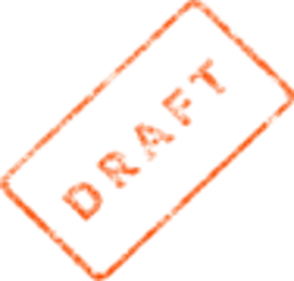 June 11, 2024, 1:00PMWine Sage Merchant + Wine Bar,416 N Main St, Hendersonville, NC 28792
HCTDA Outreach Committee Members 

Travis Bonnema, Chair
Mel Ailiff
Robert Gunn
X  Jeremy Weber
Merit Wolff

HCTDA Staff:
Amy Boswell
Melanie Black
X  Julie Hayes
Michelle Owens


Paradise Advertising:
Kristen Murphy
Joanna Wilbee-Amis
Call to Order, Roll Call and Approval of Minutes
Chair Travis Bonnema called the meeting to order at 1:01 pm on June 11. Motion made by Merit Wolff to accept the May meeting minutes. Motion seconded by Travis Bonnema. Motion approved unanimously.

Discussions:
Committee reviewed the goals and will discuss the plan to implement the goals during the July meeting.
Committee reviewed the FY 24-25 partner events/committee calendar.
Melanie Black walked the committee through the Partner Discount submission page. The committee gave a few suggestions.
Melanie Black presented the Stay & Play Portal page to the committee.
Adjournments
 Merit Wolff made a motion to adjourn at 1:59 pm on June 11. Robert Gunn seconded the motion.  Motion approved unanimously.

Next Meeting 
July 9, 2024, 1:00 pm
Echo Mountain Inn
2849 Laurel Park Hwy
Laurel Park, NC 28739
2
Henderson County Tourism Development Authority